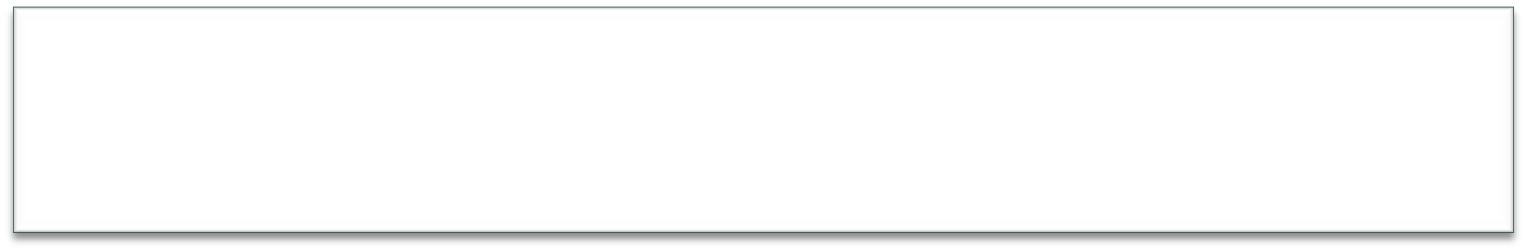 The ma Shopping Annuity
Turning Spending into Earning
The Logic and Reality
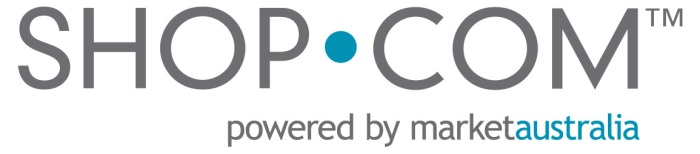 The economy of a nation begins with their production versus their consumption.
And, so is for a state, province, community      and you.
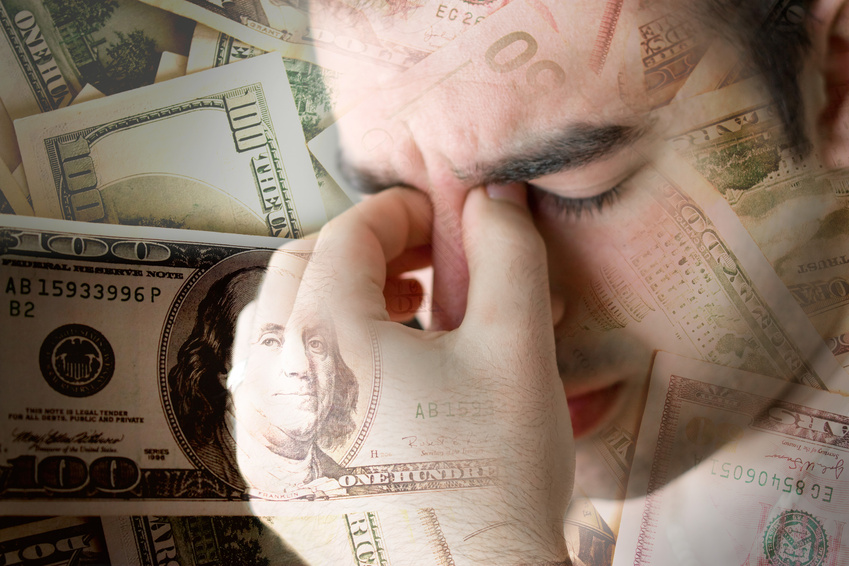 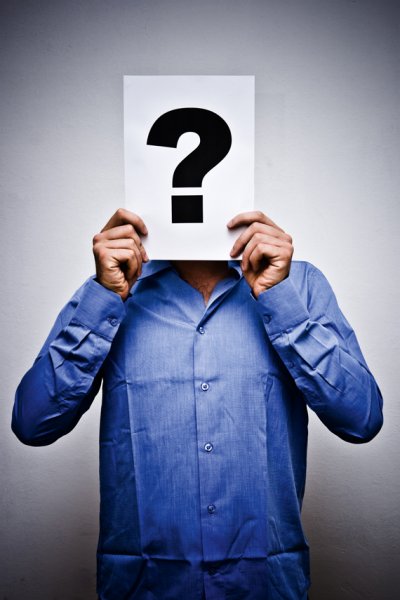 The power of you,            “the consumer”...                   how does it fit, and                                how should it be?                                        What is and what isn’t?
The consumer is the last link in the distribution chain.
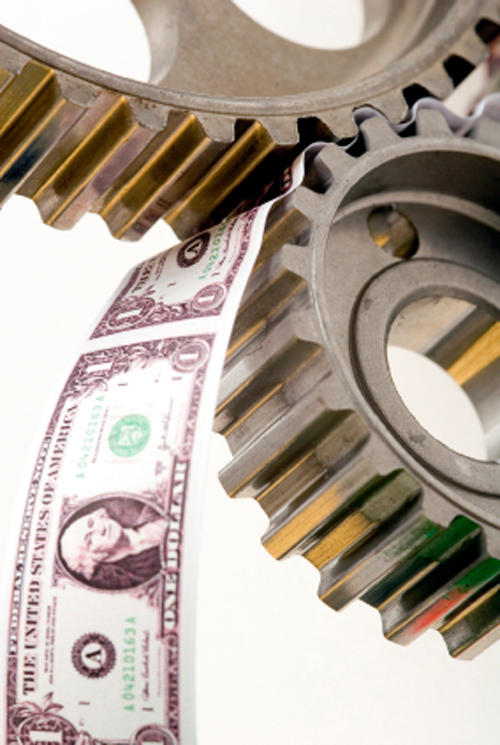 Consumers are the clients...                             the people who come in          the door, buy a product or service, and keep the proverbial money            machine cranking.
We are all consumers, and we can’t help it.                                    You name it, we buy it!
Time is money...
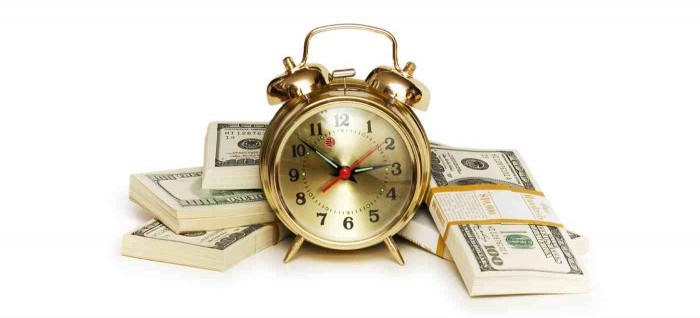 RIGHT?
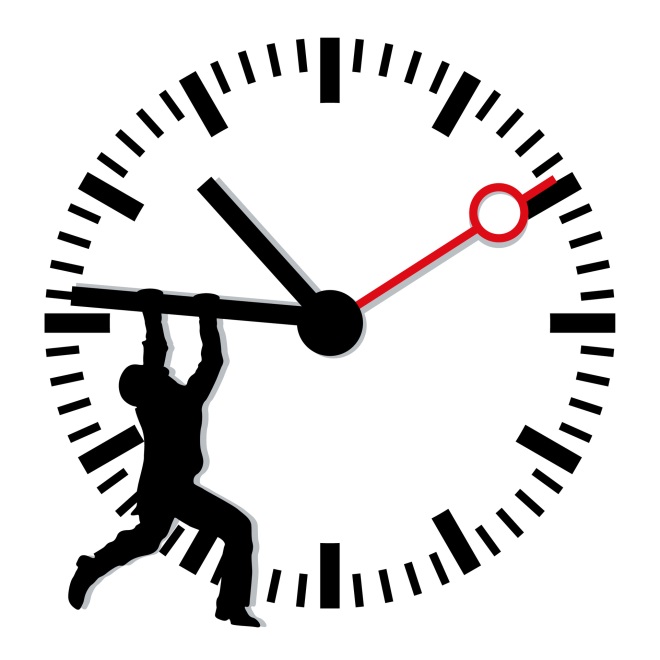 After all, look at your life. Your working life.

Time in to make ends meet and a little left over.

You want more money. It takes more time.              Where does that time come from?
People Offer Solutions
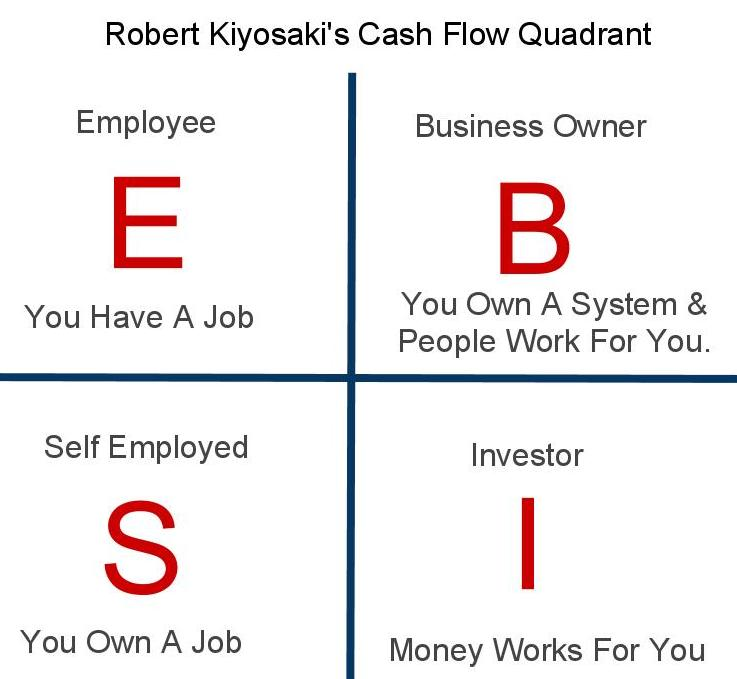 The Future Solution...
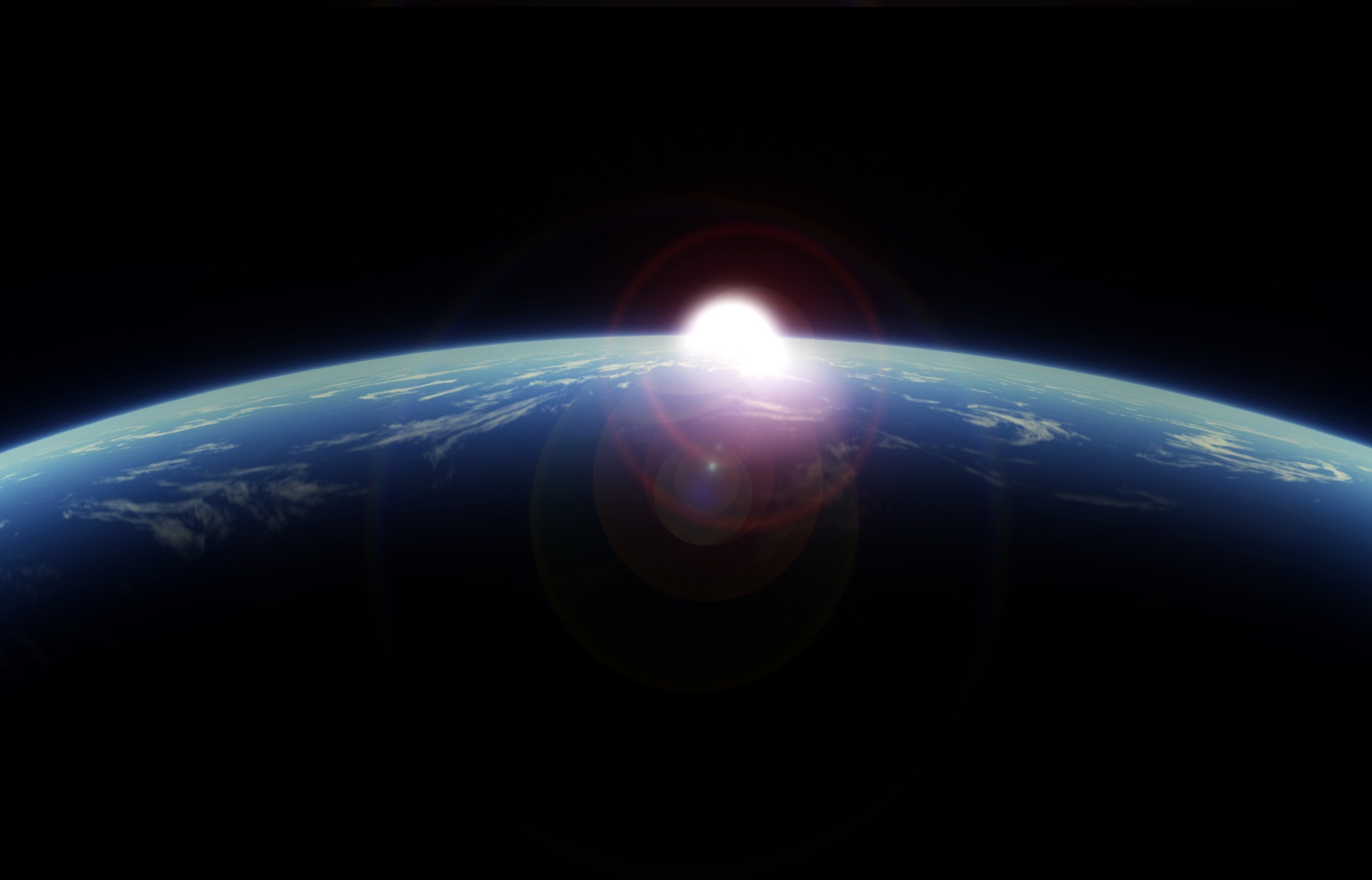 Consumers purchasing to create residual income!
The Future Solution...
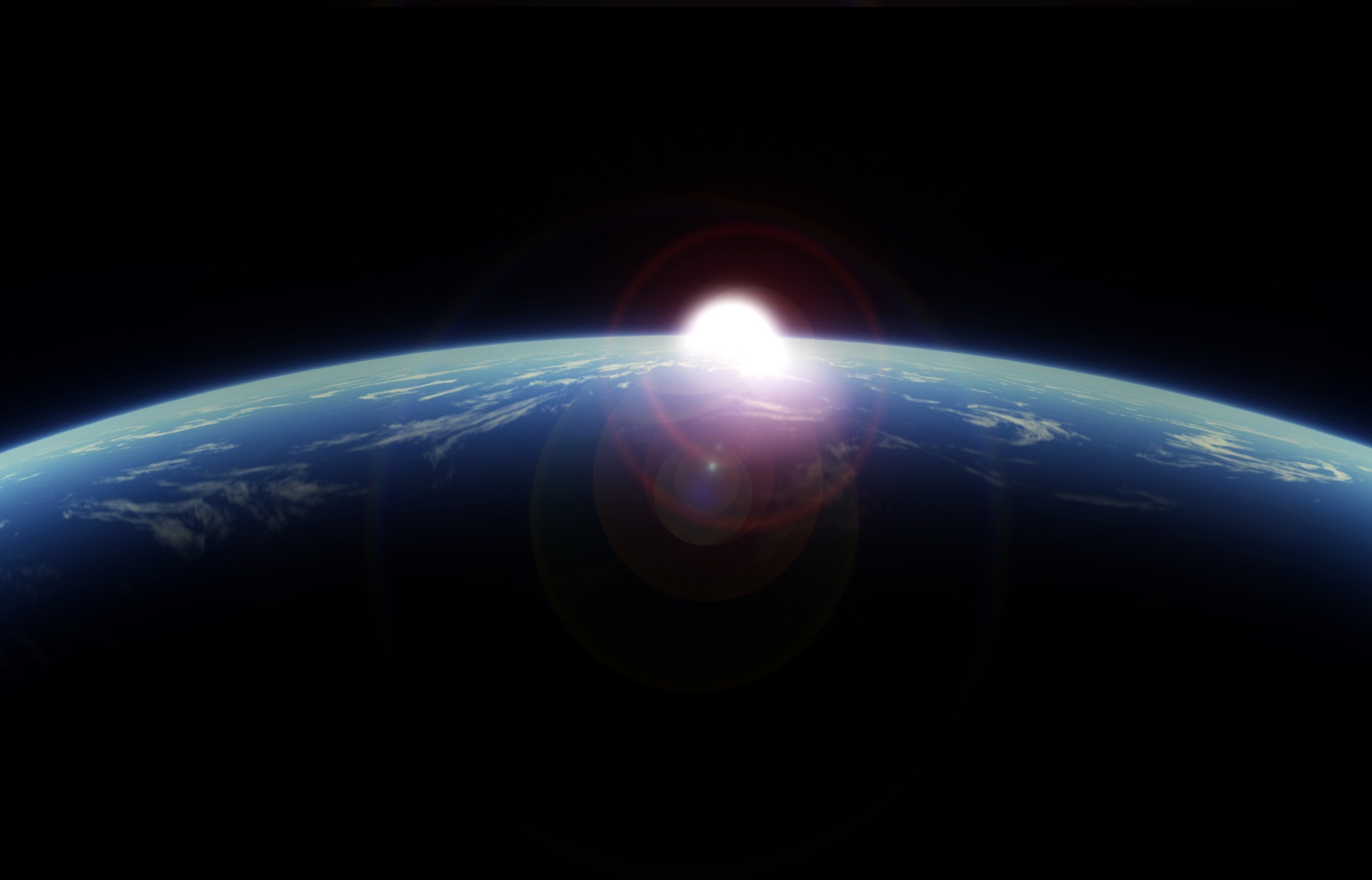 The evolution...                      customers will be paid for                         their purchases.
The Future Solution...
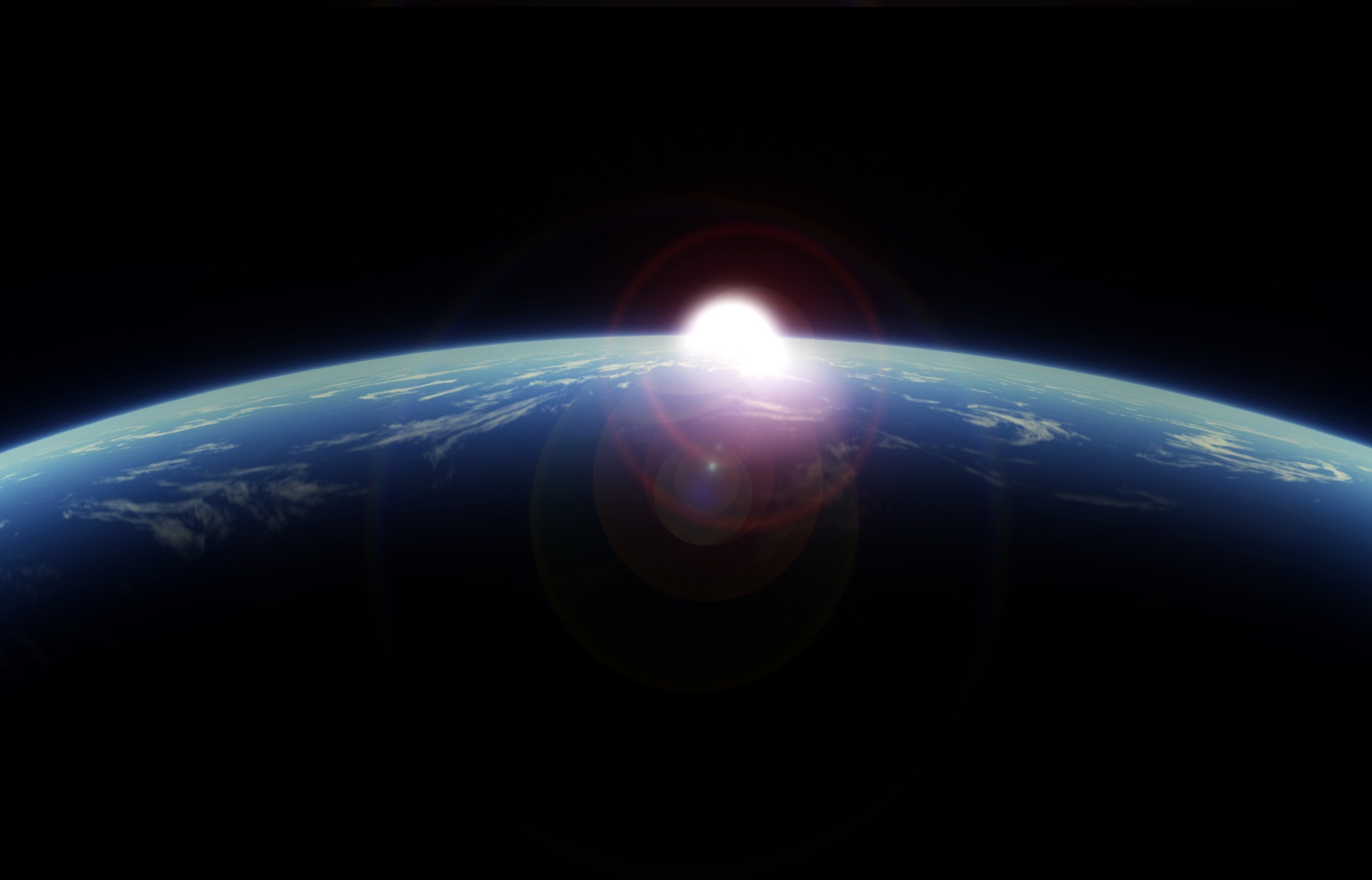 Customers who influence other customers.  There will be more pay for that!
Consumer Power
We have always had it...we just did not know we did.
We certainly did not know how to organise it for profit. Then…..
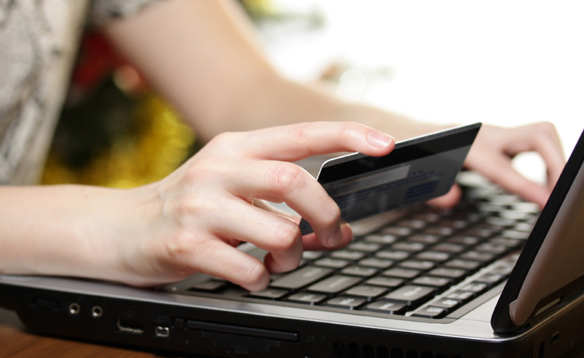 Note: We did know how
to organise it for savings
with the buying clubs.
Consumer Power“The Next Level”
Internet and personal computers, 
mobile devices...tablets and phones.

What if it were possible to create an income by generating profits from goods and services              you are already paying for...

And, if you could create an income from what other people would earn from the purchases of goods and services they already were paying for?
What if...no way, totally too good to be true!
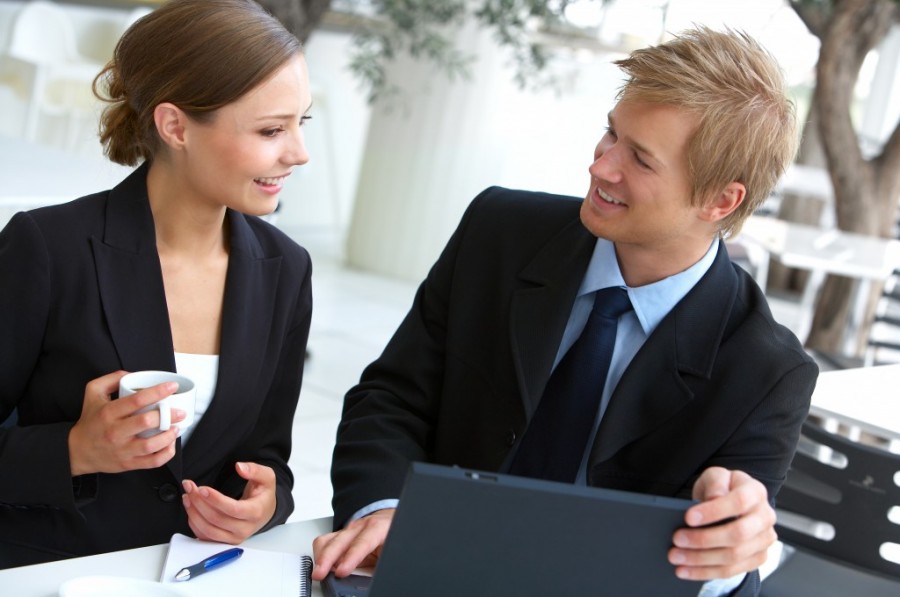 Think about it..
It’s not love, but money that keeps the world’s machinery running.

Money is the medium of exchange             for goods and services.

When money is not moving, neither are you!
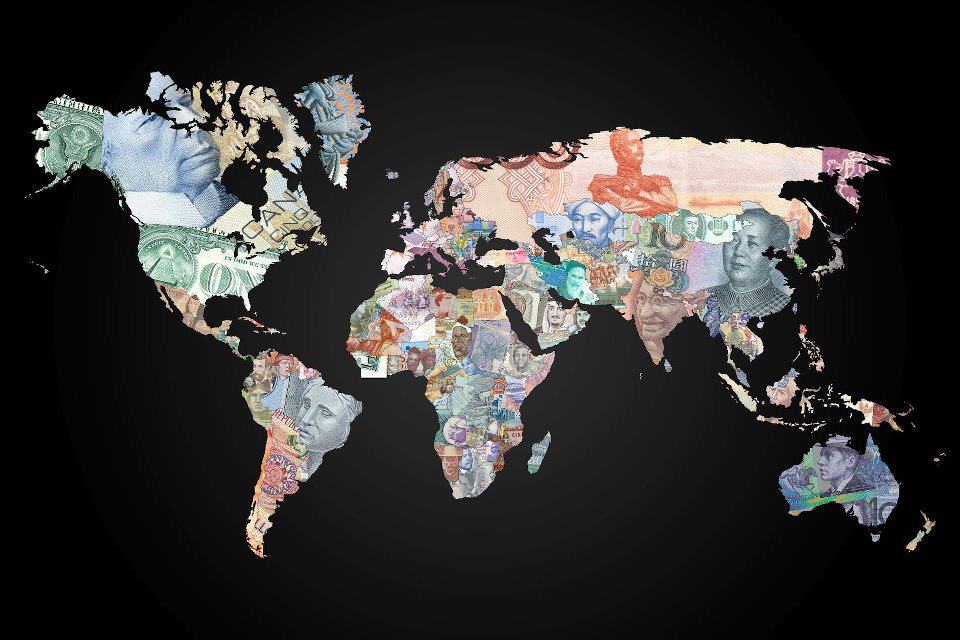 Money extends your 
personal power!
It is not just 
“time is money.”

It is also 
“more money creates free time.”
If money makes the world go around,           who makes the money go around?

		    create the demand 
and buy and pay the bills!
CONSUMERS
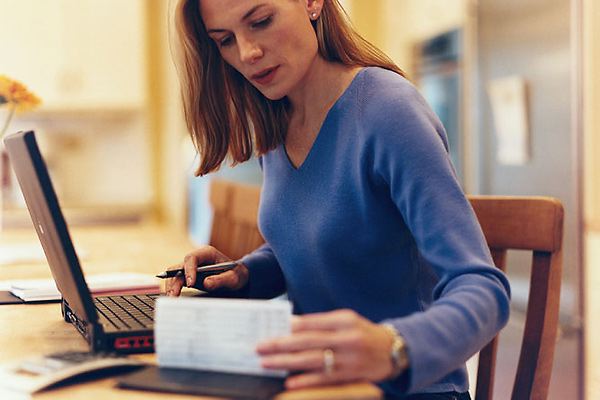 Consumers
drive the entire economy      
at every level!

No consumers, no profits.
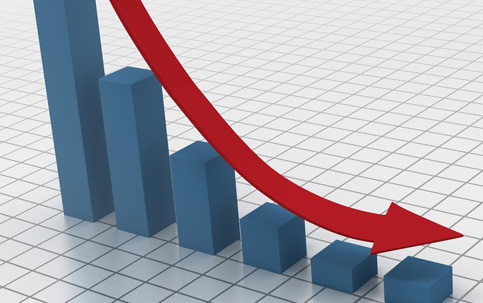 THINK ABOUT IT!
There are manufacturers, middle men, wholesalers, and retailers. But, without the consumers buying and paying...?
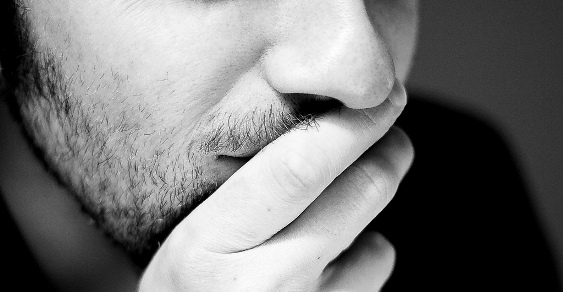 So, who is important?
YOU, the consumer!
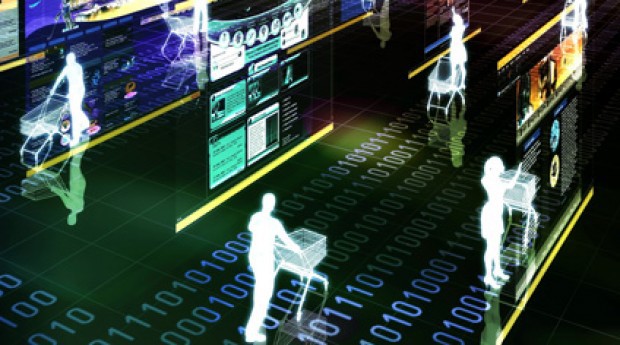 BUT...
of all the people in the profit chain, who is the only one           who gets excluded?
YOU, the consumer!
Wait a minute...
You get the product or service.                   So, why should you get a profit?

Because, you drive the market.                 No you, no market, no economy.
So, why have we not recognised this before?

Because, you are conditioned from generations before you not to have it.
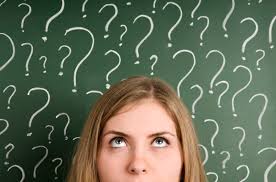 Times Are Changing
The Internet, online shopping, social networks, social shopping...
“consumers hold the proverbial power”...

online and through word of mouth!
Where will the money come from?

The billions of dollars spent on advertising?

Have you looked at the landscape                    lately for advertising?

Have you gone online lately?
The Hard Reality
You can’t do it by yourself. Alone you are not very powerful. But, in a group of 10 to 20, this can become hundreds, then thousands. Things begin to happen!
Today and The Future
People are earning cash back shopping online, using credit cards, buying a car...
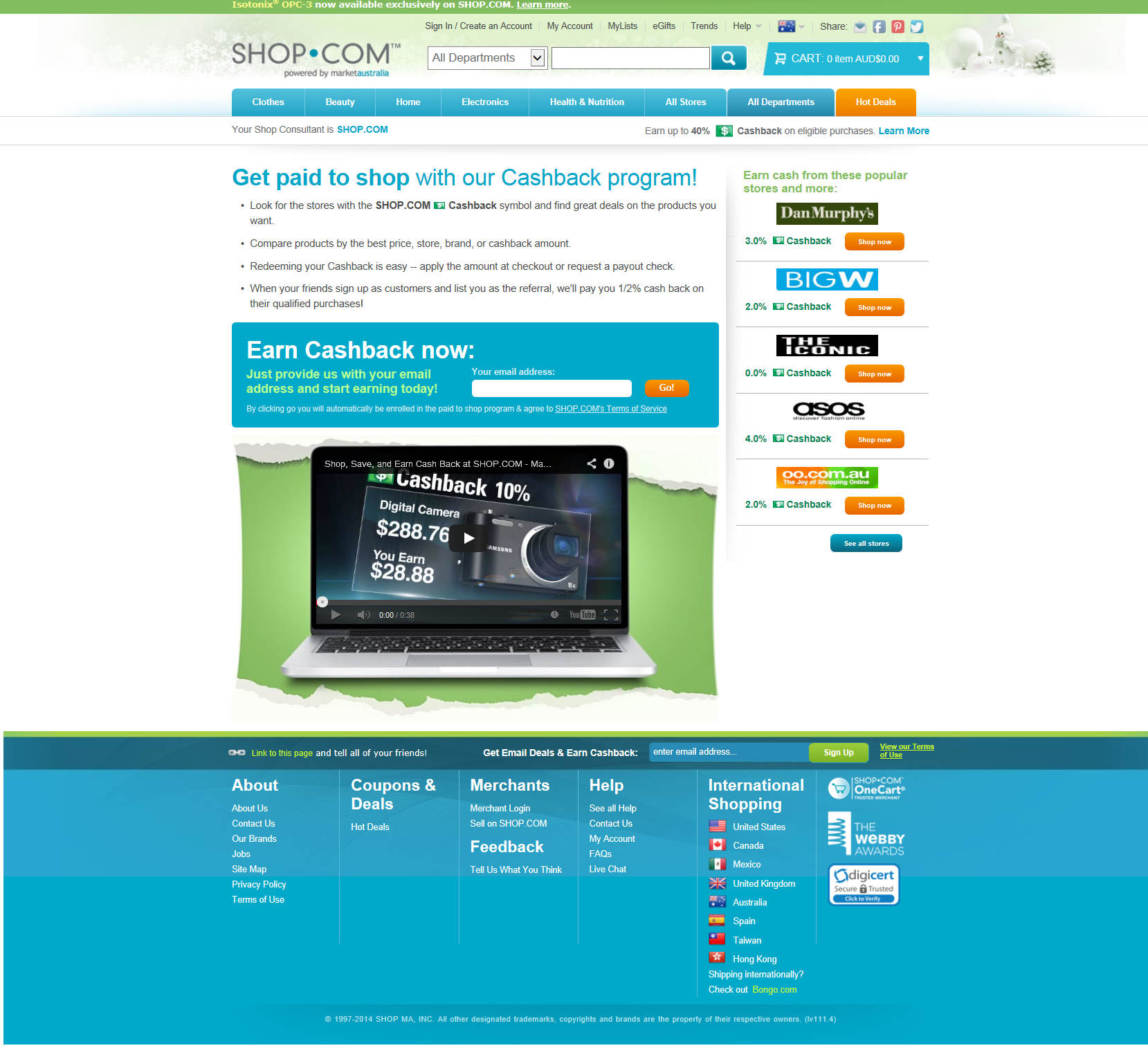 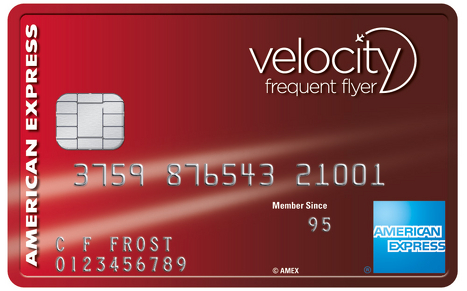 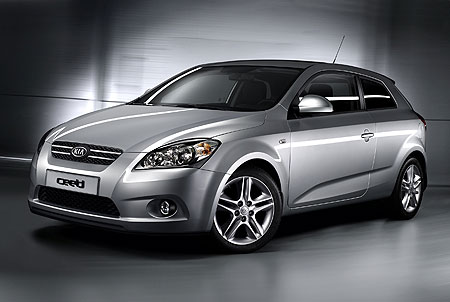 Today and The Future
Communities of people are becoming  entrepreneurs in online internet businesses.
  
They are not limited by geographic locations.


 They are earning cash back and a compensation from the cumulative sales of products and services being sold to consumers, both as customers and independent business owners.
Today and The Future
People are building teams...digital communities that organise and incent consumers to leverage their           consumer buying power.
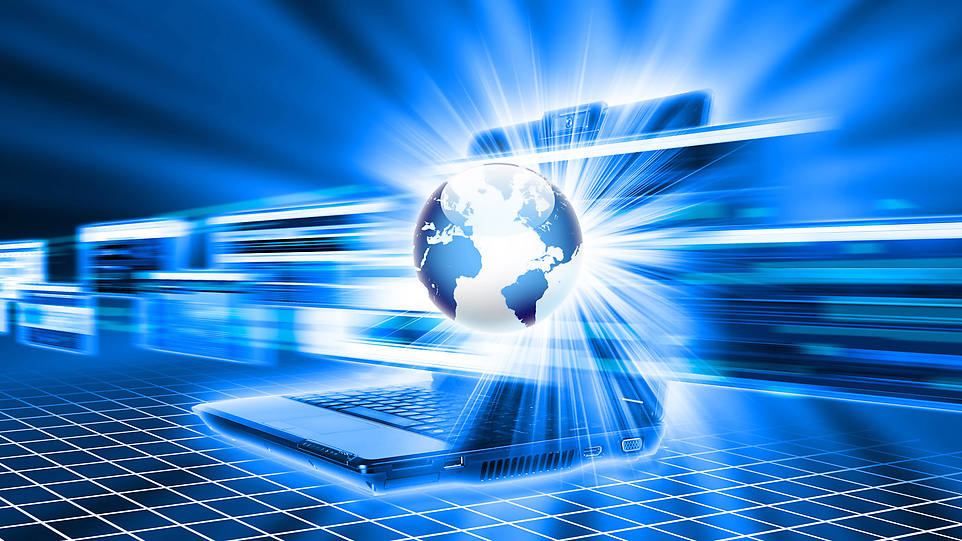 Welcome to the FUTURE!
Welcome to Market Australia...a product brokerage and internet marketing company specialising in one-to-one marketing         and social shopping.
Welcome to MARKET AUSTRALIA!
A company that provides a way for entrepreneurs to create wealth through ongoing income by changing the way people shop through the power of technology and people creating the economy of the future!

We are an internet based distribution business and initiators of the Shopping Annuity where you can turn your spending into earning.
CHANGING THE WAY PEOPLE SHOP
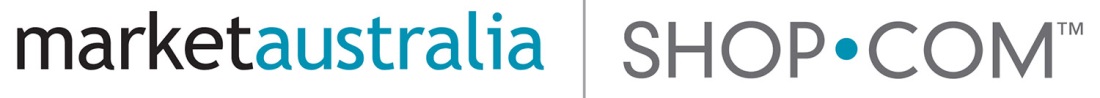 SHOPPING ANNUITY
33
How do we put that all together?
People have less $,
NO $ to Save or Invest
Tracking System to track all orders
People must SHOP/Spend to Live
(Tighten Belt)
Automation Program to find what you are buying
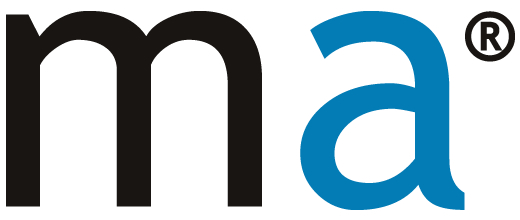 We provide Shopping & Savings for everyone
MA Products to Brick and Mortar, Value, Savings are Better
Brick and Mortar to Click and Order
34
Is this feasible?                                                     How could that be possible with the UnFranchise Business? Consider what we have.
UFO’s tied in vertical distribution
Customer tracking + accrual:  Ever see a “good” movie 
UFOs are economically linked in the MPCP
Mall without Walls –Better solutions at a better price or value
Product Brokerage System 
Shopping site with everything
/
35
Social
Shopping
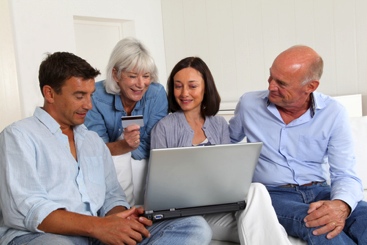 36
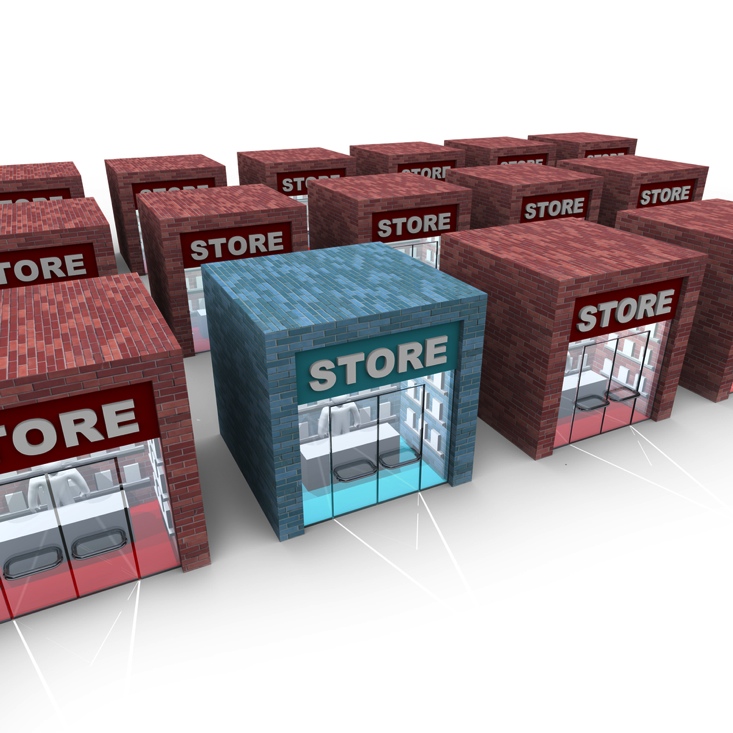 Brick and Mortar
BRICK AND MORTAR
37
Click and Order
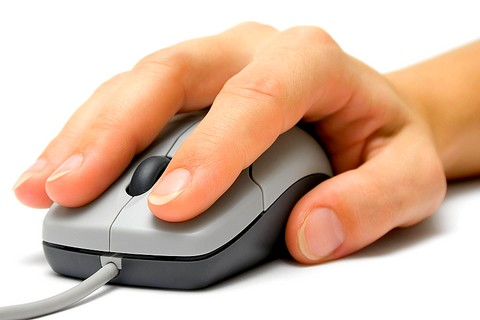 38
WORD OF MOUTH
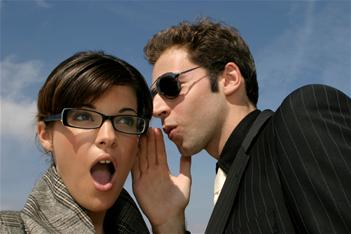 39
WORD OF MOUSE
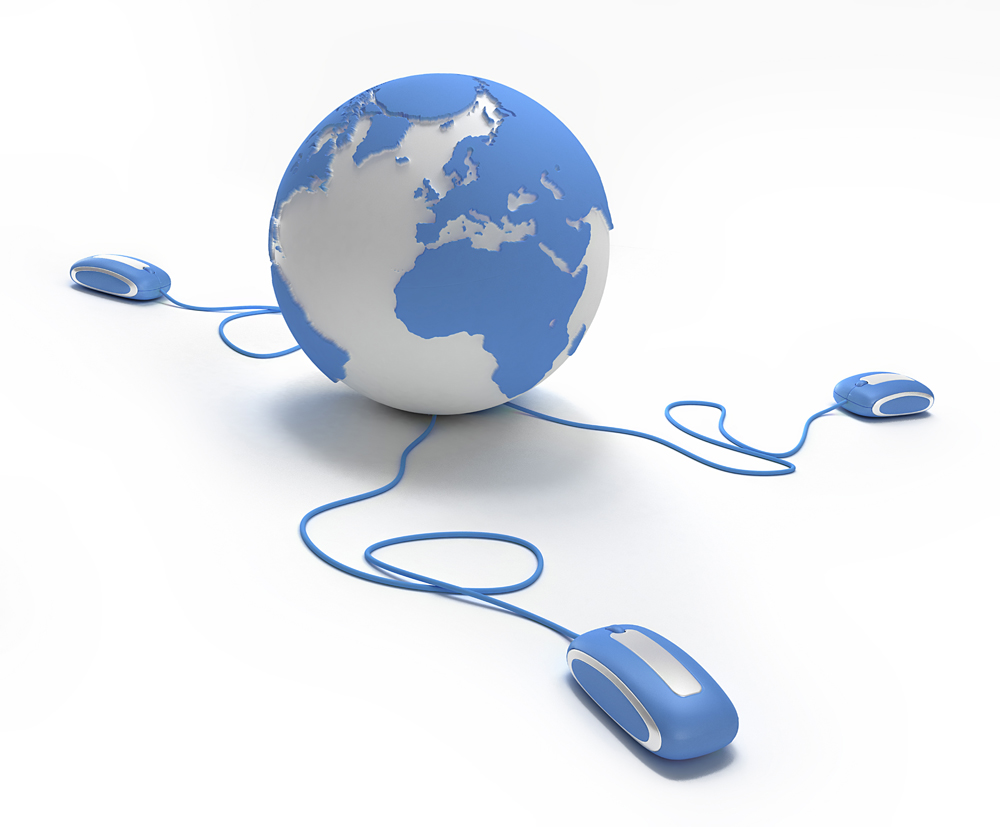 Why Will It Work...
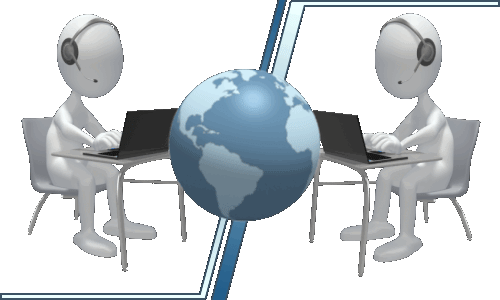 People Power: monetised network of UFOs.
Economic glue exists between UFOs.
Customer tracking system tied to UFOs and the MPCP.
An automated way to find everything you buy and compare prices and make a list + ORDER!
Home Advisor.
Automation and transparency to do the assessment, translate it into a MyList, customisation of list, functionality of list and back office, user experience driven.
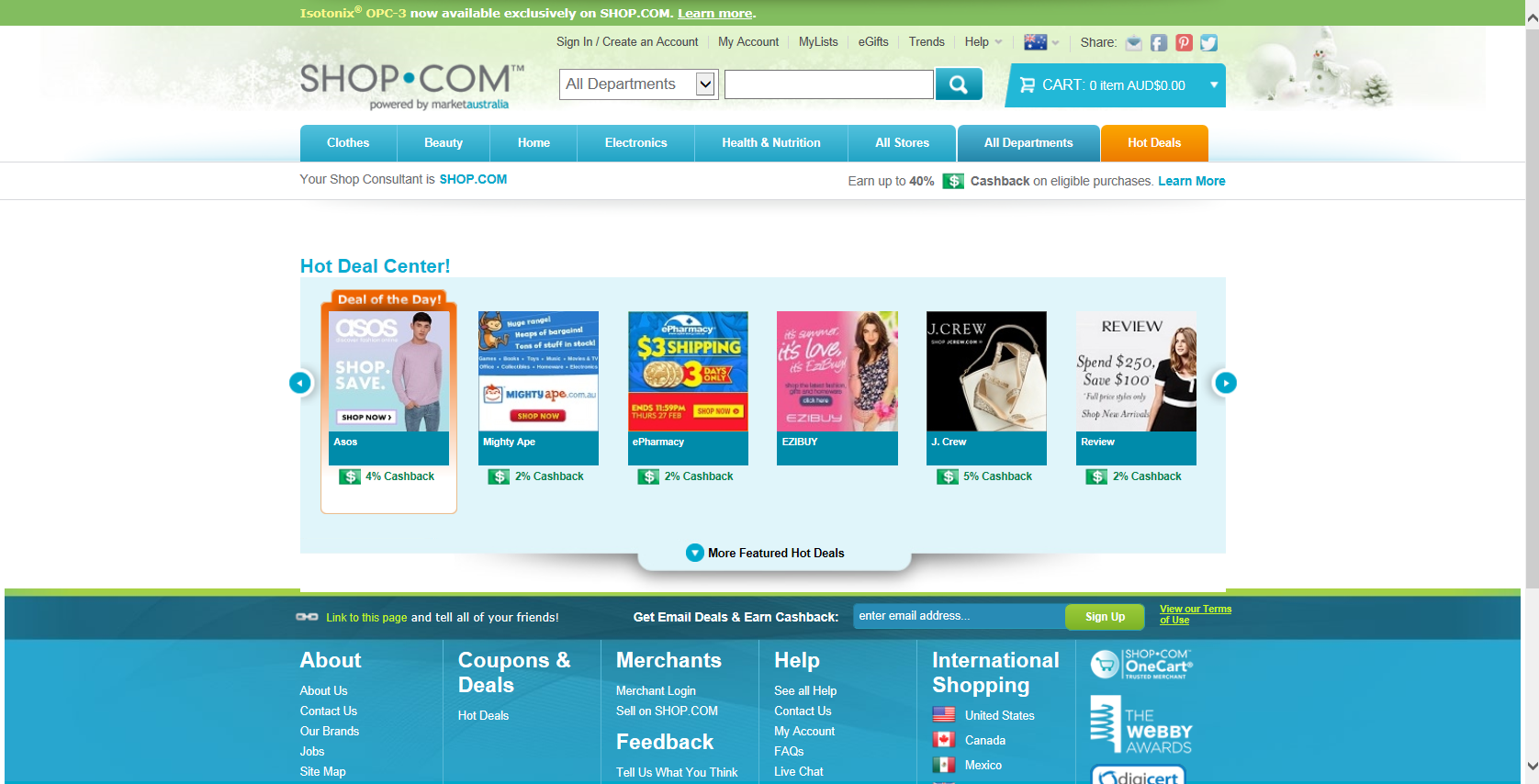 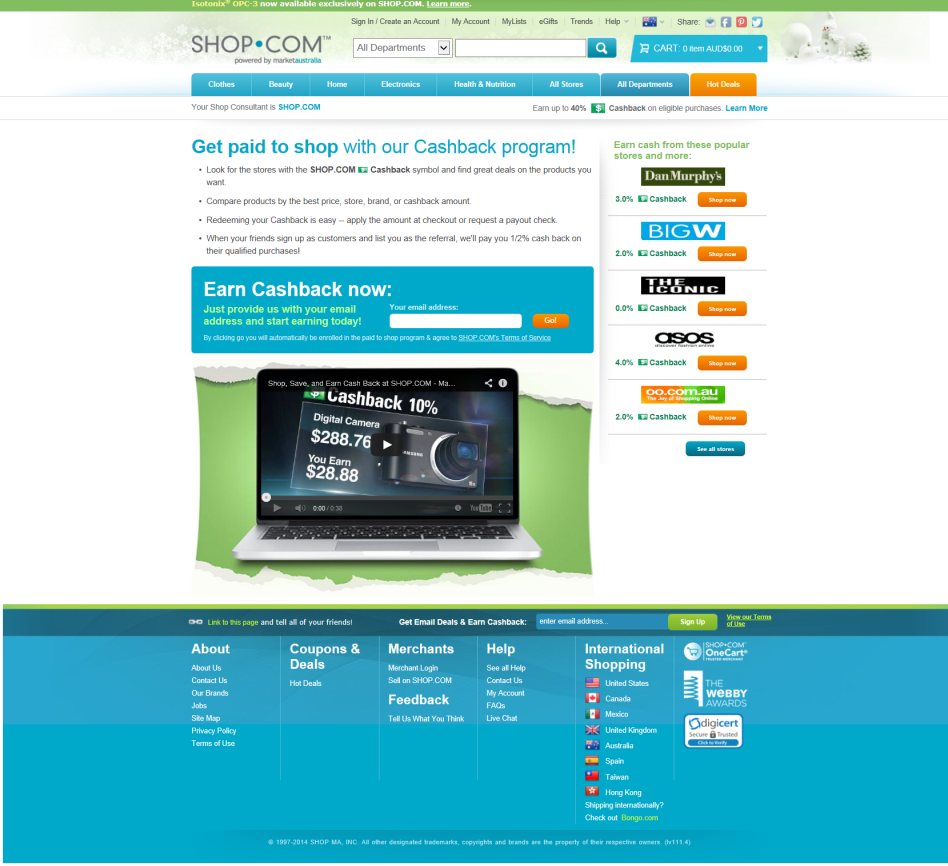 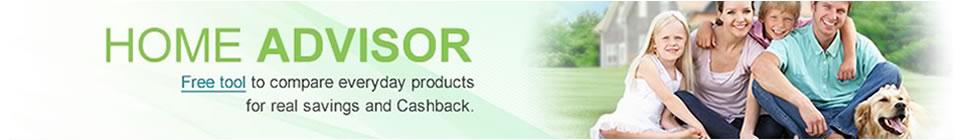 41
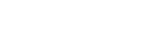 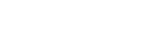 Popular Partner Stores
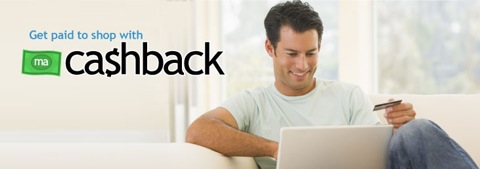 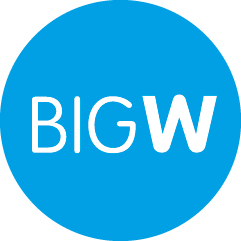 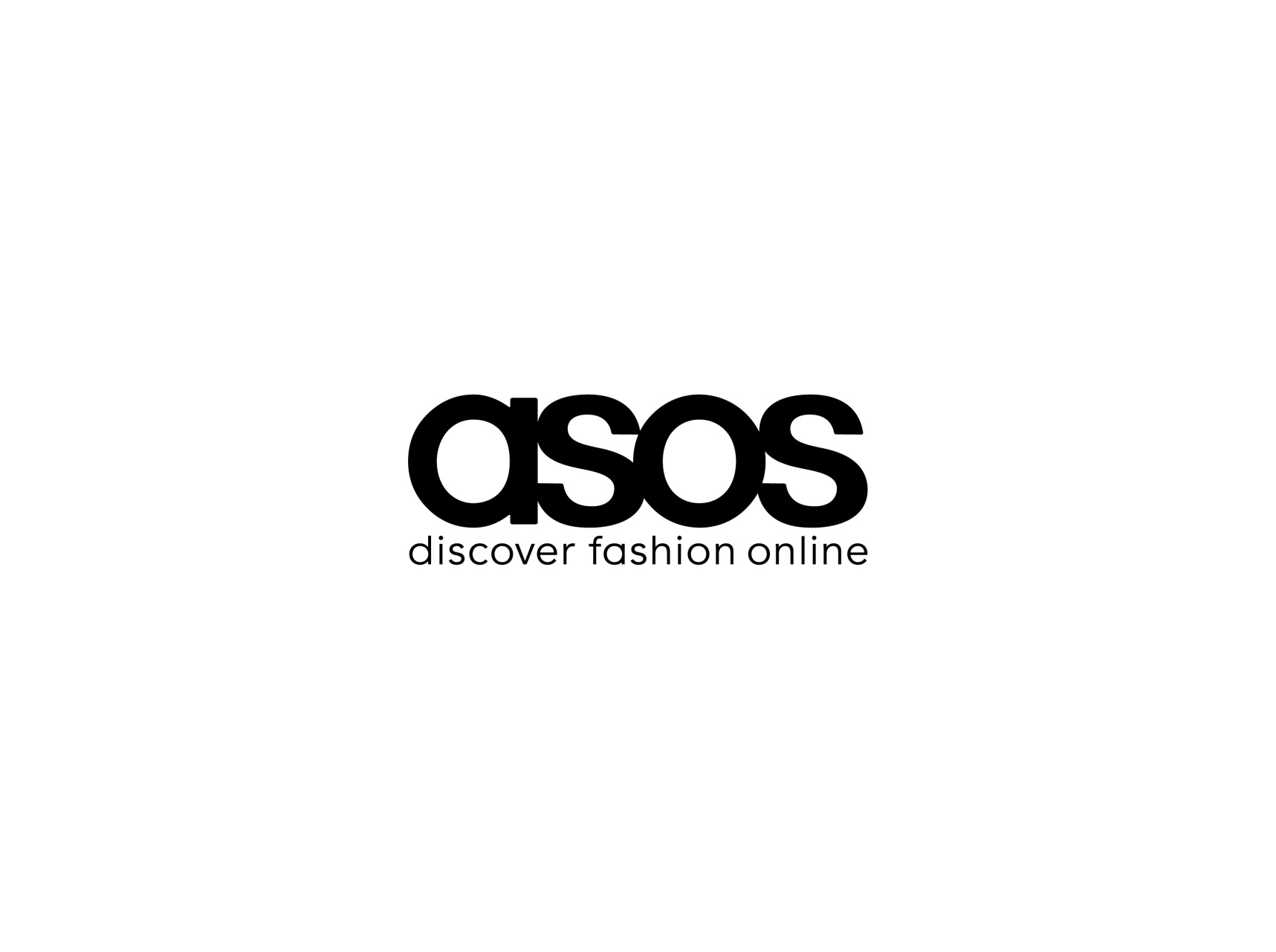 2% Cashback
4% Cashback
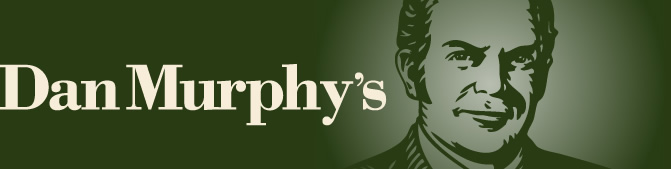 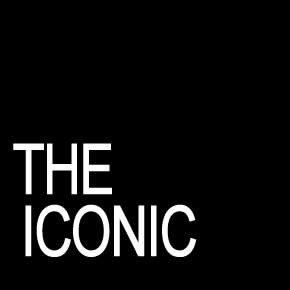 3% Cashback
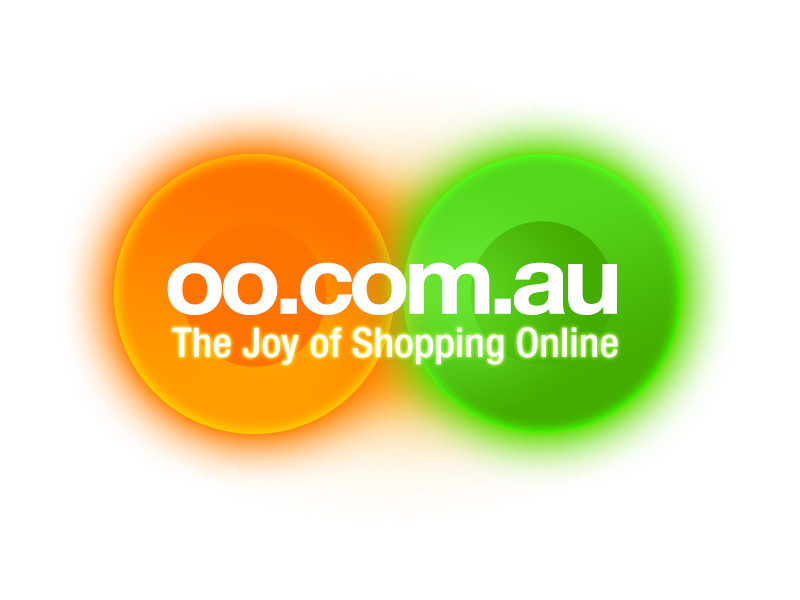 2% Cashback
2% Cashback
42
Top NEW Stores Added in 2013 Australia
Big W
Sony Australia
Dyson Australia
HP Australia
Hotwire Australia
ASOS
Bonds Outlet
Menulog
TOMS
Princess Polly
WOW Sight & Sound
Peter Alexander
Missguided
ePharmacy
Gray’s Online
Dollar Shave Club
Wayfair Australia
Sportscraft
FAB
Bookworld
Partner Stores GrowthAustralia
252 NEW Partner Stores added in 2013
Added over 1.4 million products to search in 2013
2013 Partner Store sales increased nearly 100% over 2012
6
es
SHOP.COM - Tomorrow
Immediate wins make it even easier for consumers to turn spending into earning – creating an annuity out of home essentials.
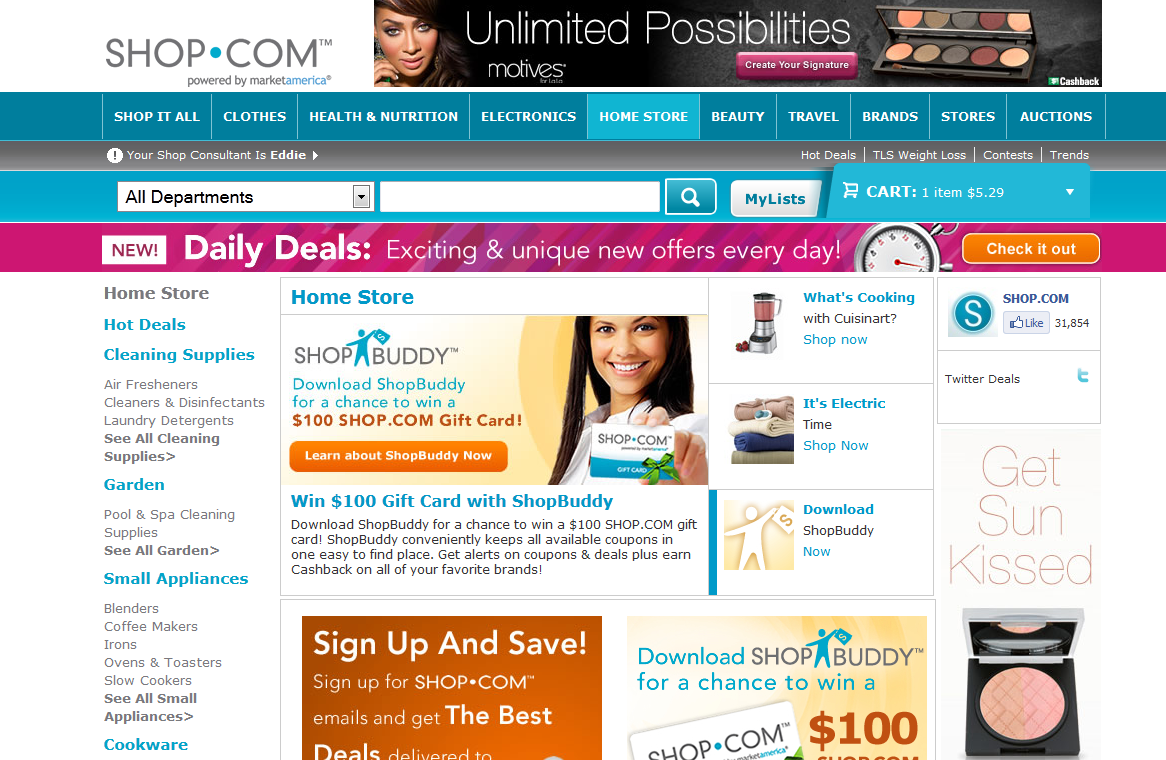 CPG –Specific Categories & Filters
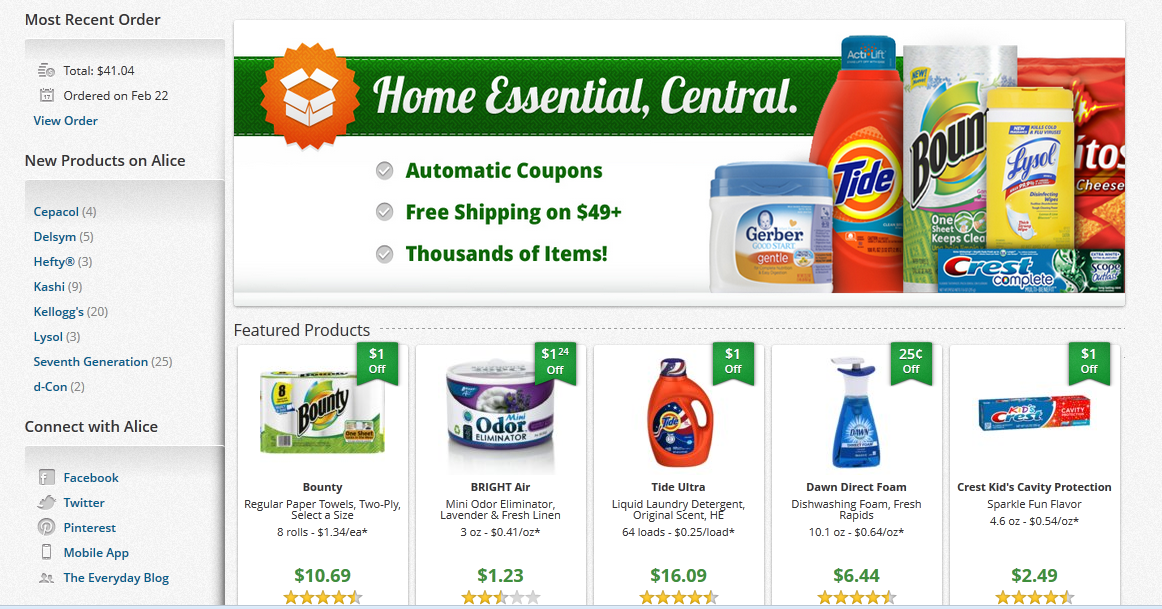 Personalized product recommendations
Manufacturer funded coupons
Coupon targeted to repeat customer
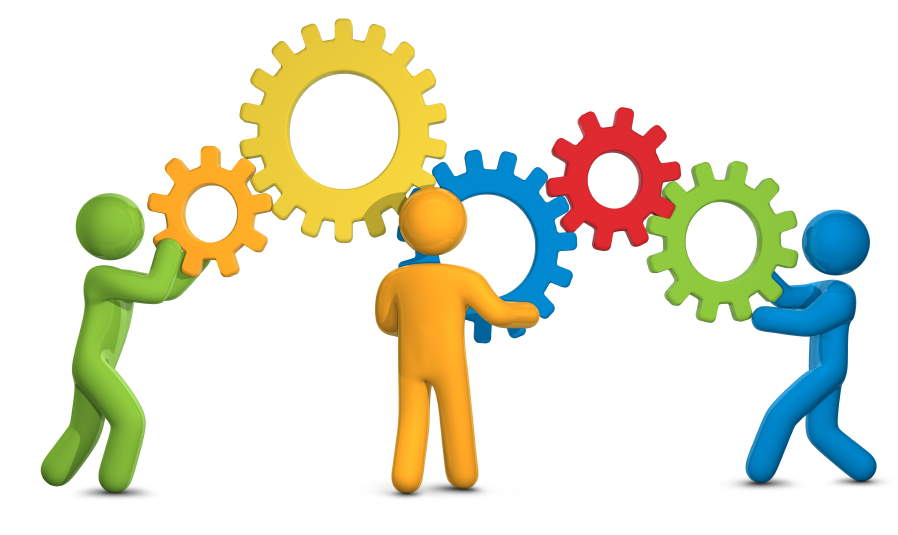 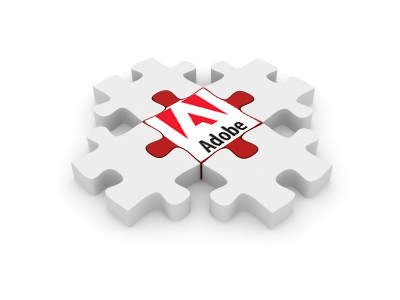 We have partnered with
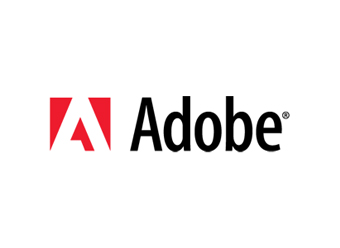 Customised transparent product recommendations for each customer!
SHOP.COM Application
SHOP.COM Mobile (Personal URLS)
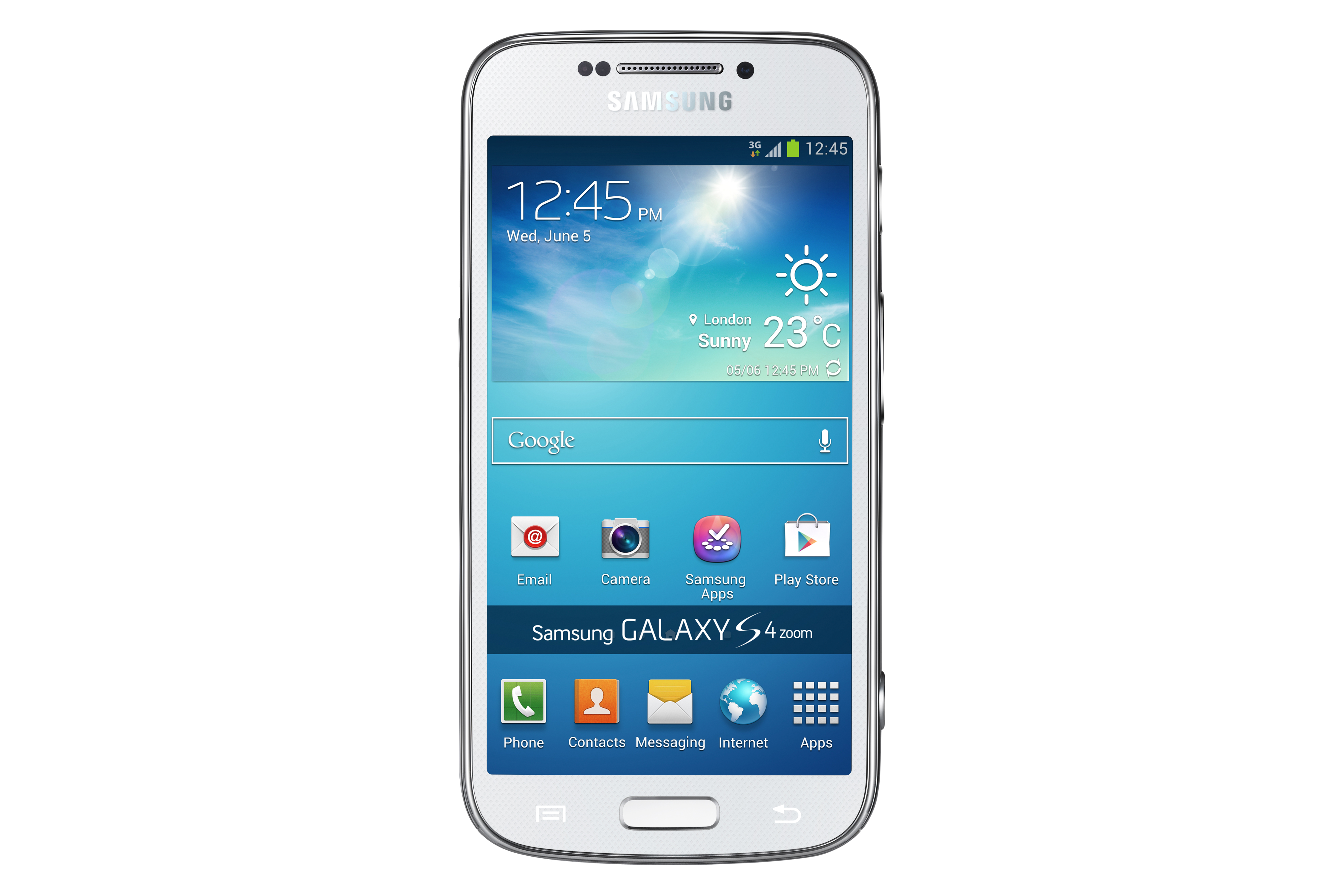 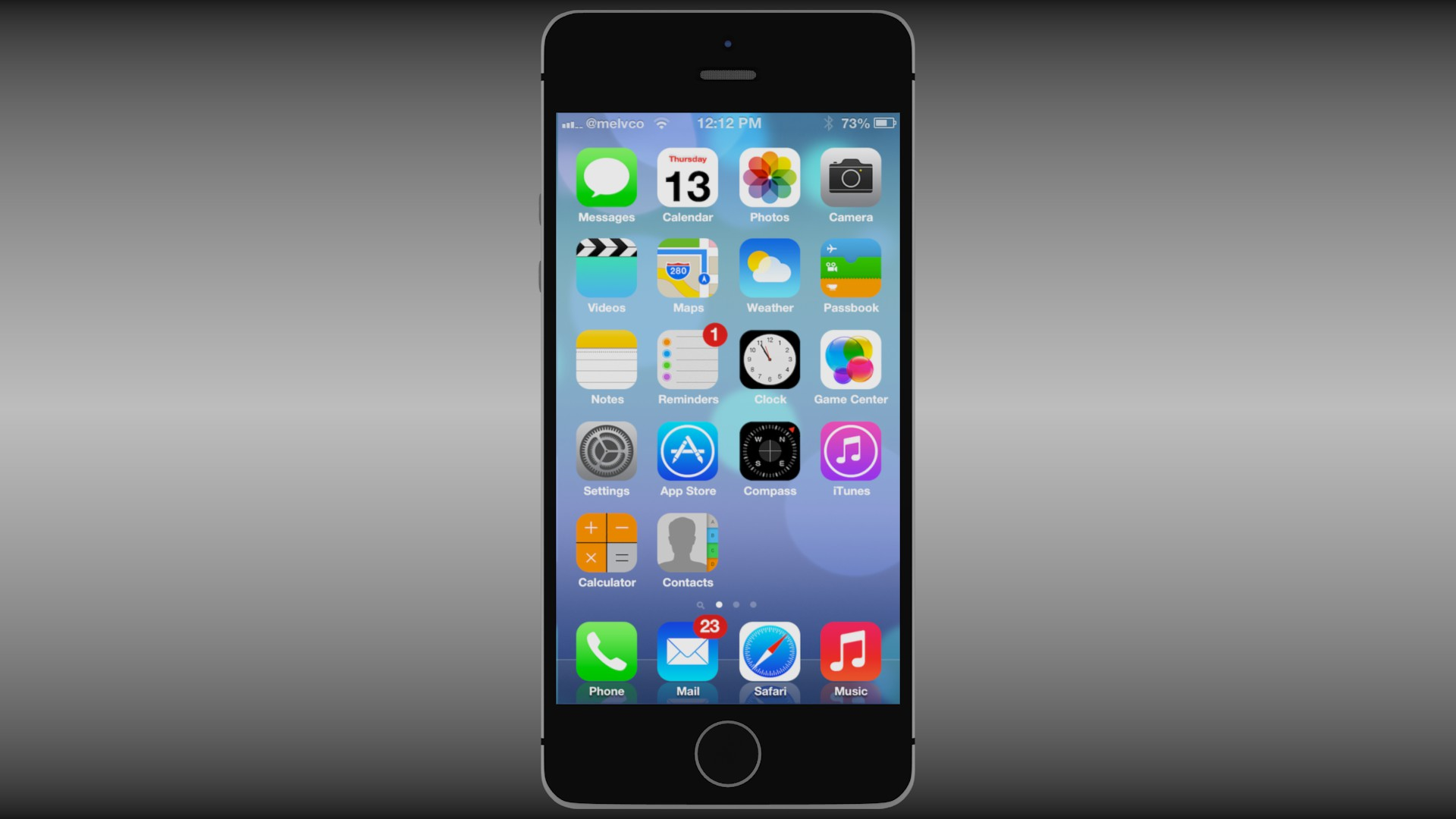 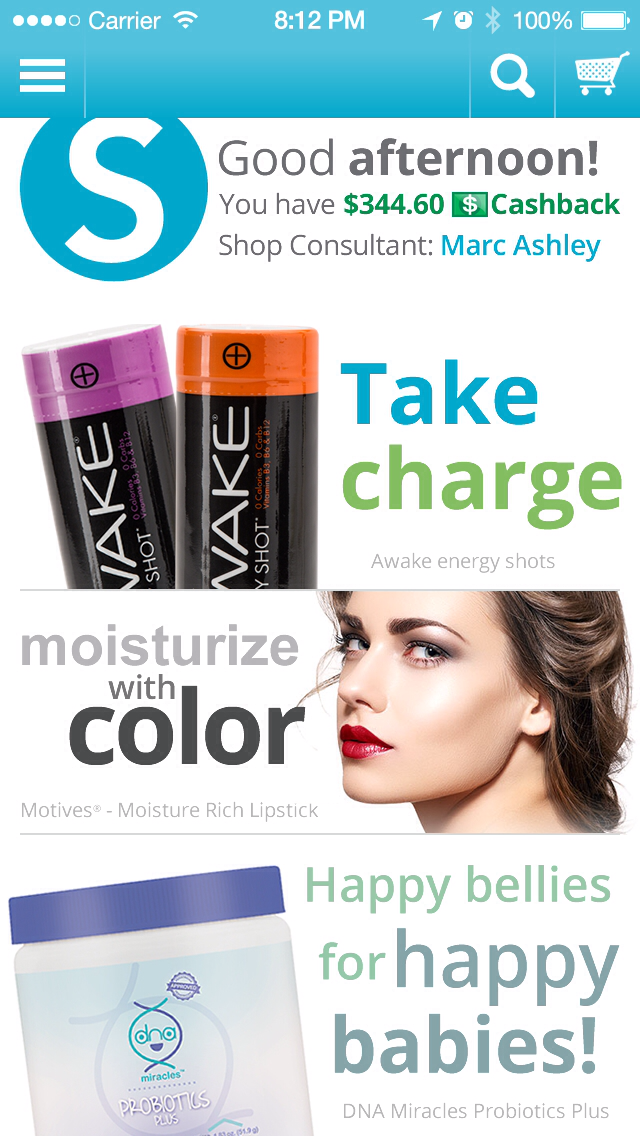 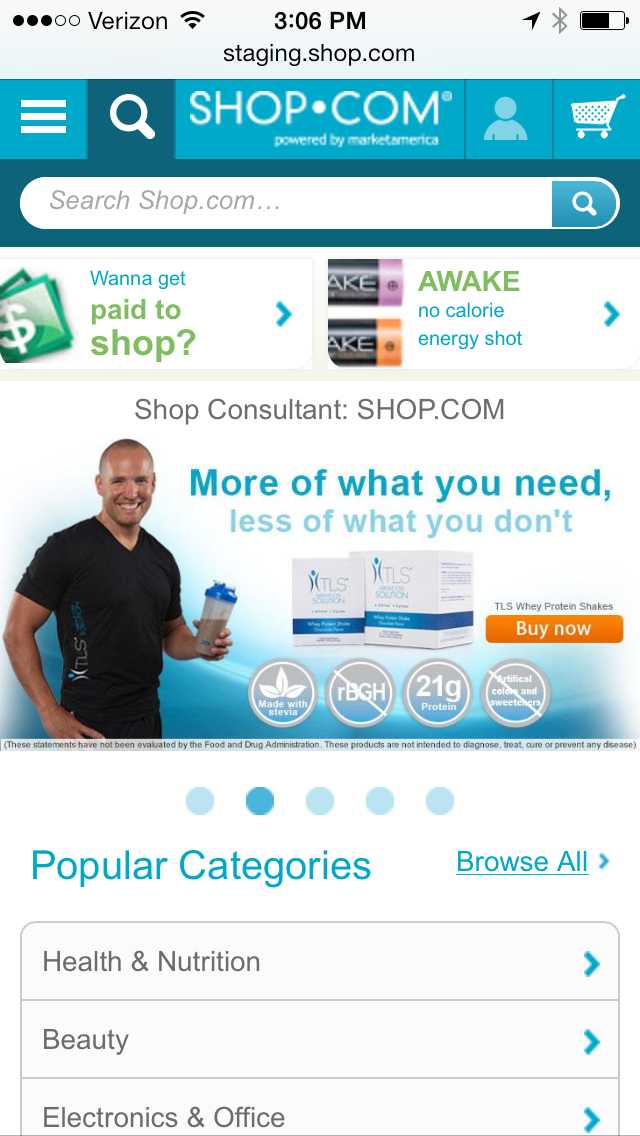 Launch 
in Australia
October 2014
What are people looking for with online shopping?
Convenience. User-friendly. Simple. Fast.
Eliminate having to go to the store. 
Save extra dollars in gas, wear and tear on car, parking, and time.
Get everything you order and consume each month delivered to your doorstep with a single click of a mouse. 
Free shipping with AutoShip.
48
We can demonstrate the savings!

Comparison Shopping
Hot Deals + Coupons
ma Products – through you... 
(Explaining savings or value and your personal experience from using the product yourself.)
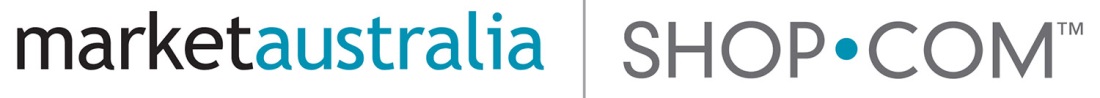 49
Paid To Shop
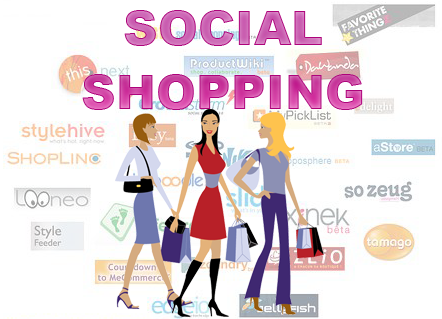 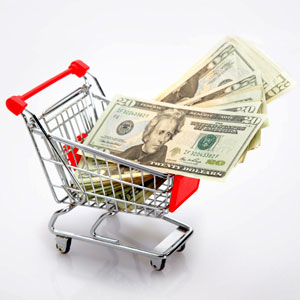 Paid To Share
What’s your time worth?
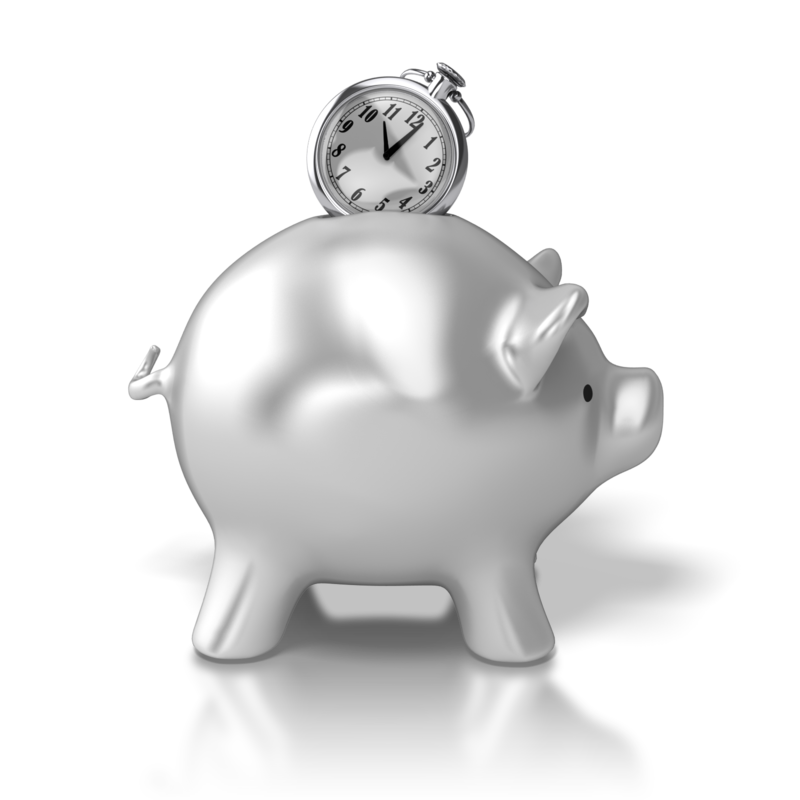 18 minutes - per day - on the avg. driving to stores
109 hours - per year
$63,685 - annual household income
$30.54 - per hour
$3,328 - per year 

YOU’RE WORTH MORE!!!
Wasting valuable time.
Spend time with family, hobbies, etc.
Doing things that are important to you.
Avg. spent on gas per year - $4,659.20
40% gas used to go shopping



 


$1,863.68 wasted on gas.
When you can buy the same things 
online and save money!
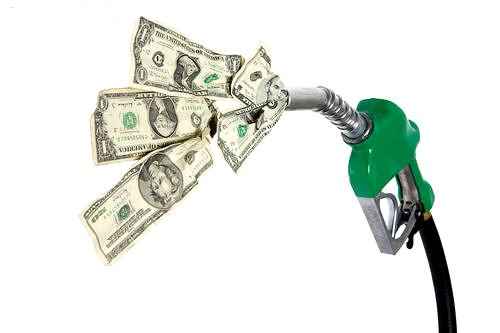 Doesn’t account for...
Store is out of stock.
They don’t have your size or colour.
You want and you have to drive somewhere else.
No one to help you in the store.
Finding a parking space.
Carry the bags yourself.
Time to find and cut the coupons from the newspaper.
Wear and tear on your vehicle = $1,627.00.
STARTING THE CLIMB
8
10
Shopping Annuity Plan
9
Duplicate in Groups
Shop Points – (IBV)
7
Cashback
6
PC’s – Recommendation
5
Auto Ship
4
Generate Fast Order to Cart
3
My List
2
Home Shopping List
1
Home Advisor
Assessment
55
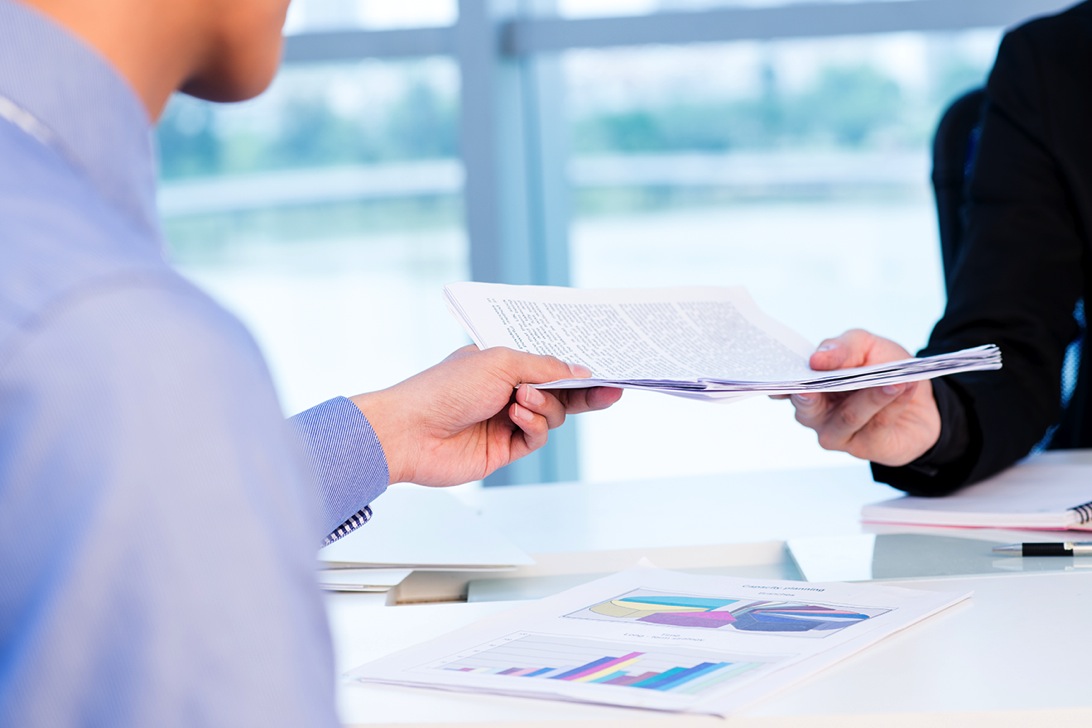 Deliver a Shopping Annuity Plan - (Document + Agreement) providing:
SHOP.COM Portal and Shopping Rewards Program with Shop Points – (IBV)
Spending and Shopping Profile by Category
My List - (personal shopping data base)
Projected Savings per Month 
Total committed shopping dollars to Transfer Buying to fund Shopping Annuity
Savings in time, gas, convenience = calculated estimated total dollars or pounds
Projected total  residual income from Shop Points for referring customers or clients
Shopping Annuity projected residual income to a UFO
Shopping Annuity Plan & Projection document or agreement provided in printout and digitally.
56
SHOPPING ANNUITY FUNDING PLAN
P
P
P
P
P
P
P
P
P
P
P
P
P
P
P
P
P
P
P
P
P
P
P
P
P
P
P
P
P
P
P
P
P
P
P
P
P
P
P
P
P
P
P
P
P
P
P
P
P
P
P
P
P
P
P
P
P
P
$300
$1500
$1500
$300
P
P
P
P
P
P
JACK
400 BV
JILL
400 BV
$600
400 BV
400 BV
400 BV
400 BV
$600
$600
$600
5000
5000
165 IBV
165 IBV
5000
5000
3600
3600
3600
3600
2400
2400
2400
2400
1200
1200
1200
1200
1200
1200
1200
1200
5000
165 IBV
5000
$300
$300
$300
$300
$300
$300
$300
$300
$300
$300
$300
$300
$300
$300
$300
$300
P
P
P
P
P
P
P
P
P
P
P
P
P
P
P
P
P
P
P
P
P
P
P
P
P
P
P
P
P
P
P
P
P
P
P
P
P
P
P
P
P
P
P
P
P
P
P
P
P
P
P
P
P
P
P
P
P
P
P
P
P
P
P
P
P
P
P
P
P
P
P
P
P
P
P
P
P
P
P
P
3600
3600
2400
2400
2400
2400
1200
1200
1200
1200
YOU
400 BV
400 BV
400 BV
400 BV
400 BV
400 BV
400 BV
400 BV
400 BV
P
P
P
P
P
P
P
P
P
P
P
P
P
P
P
P
P
P
P
P
P
P
P
P
P
P
P
P
P
P
P
P
P
P
P
P
P
P
P
P
P
P
P
P
P
P
P
P
P
P
P
P
P
P
P
P
P
P
P
P
P
P
P
P
P
P
P
P
P
P
P
P
P
P
P
P
P
P
P
P
P
P
P
P
P
P
P
P
P
P
P
P
P
P
P
P
P
P
P
P
P
P
P
P
P
P
P
P
P
P
P
P
P
P
P
P
P
P
P
P
P
P
P
P
P
P
P
P
P
P
P
P
P
P
P
P
P
P
P
P
P
P
P
P
P
P
P
P
P
P
P
P
P
P
P
P
P
P
P
P
165 IBV
165 IBV
165 IBV
165 IBV
400
400
400
400
400
400
400
400
400
400
400
400
400
400
400
400
2400
2400
2400
2400
2400
2400
2400
2400
165
165
165
165
165
165
165
165
165
165
165
165
165
165
165
165
3
3
3
3
3
3
3
3
3
3
3
3
3
3
3
3
3
3
3
3
3
3
3
3
3
3
3
3
3
3
3
3
618
618
618
618
1200
1200
1200
1200
1200
1200
1200
1200
618
618
618
618
165 IBV
165 IBV
165 IBV
165 IBV
165 IBV
165 IBV
165 IBV
165 IBV
288
288
288
288
288
288
288
288
1200
1200
1200
1200
1200
1200
1200
1200
1200
1200
1200
1200
1200
1200
1200
1200
288
288
288
288
288
288
288
288
P
P
P
P
P
P
P
P
Earn > $2,100, from BV, per week after twenty-four months
Earn > $600- 1500, from IBV, per week after twenty-four months
The income levels mentioned in this presentation are for illustration purposes only. They are not intended to represent the income of a typical Market Australia Independent Distributor, nor are they intended to represent that any given Independent Distributor will earn income in that amount. The success of any Independent Distributor depends on the amount of hard work, talent, and dedication which he or she devotes to building his or her Market Australia business
CHANGING THE WAY PEOPLE SHOP
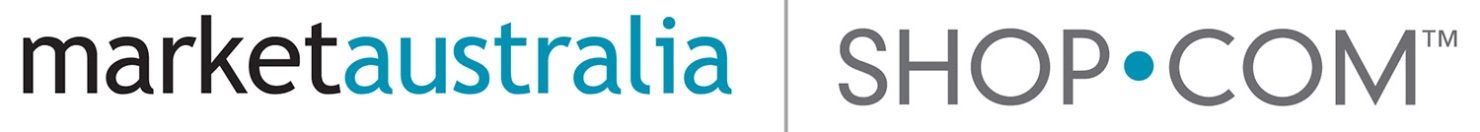 SHOPPING ANNUITY
58